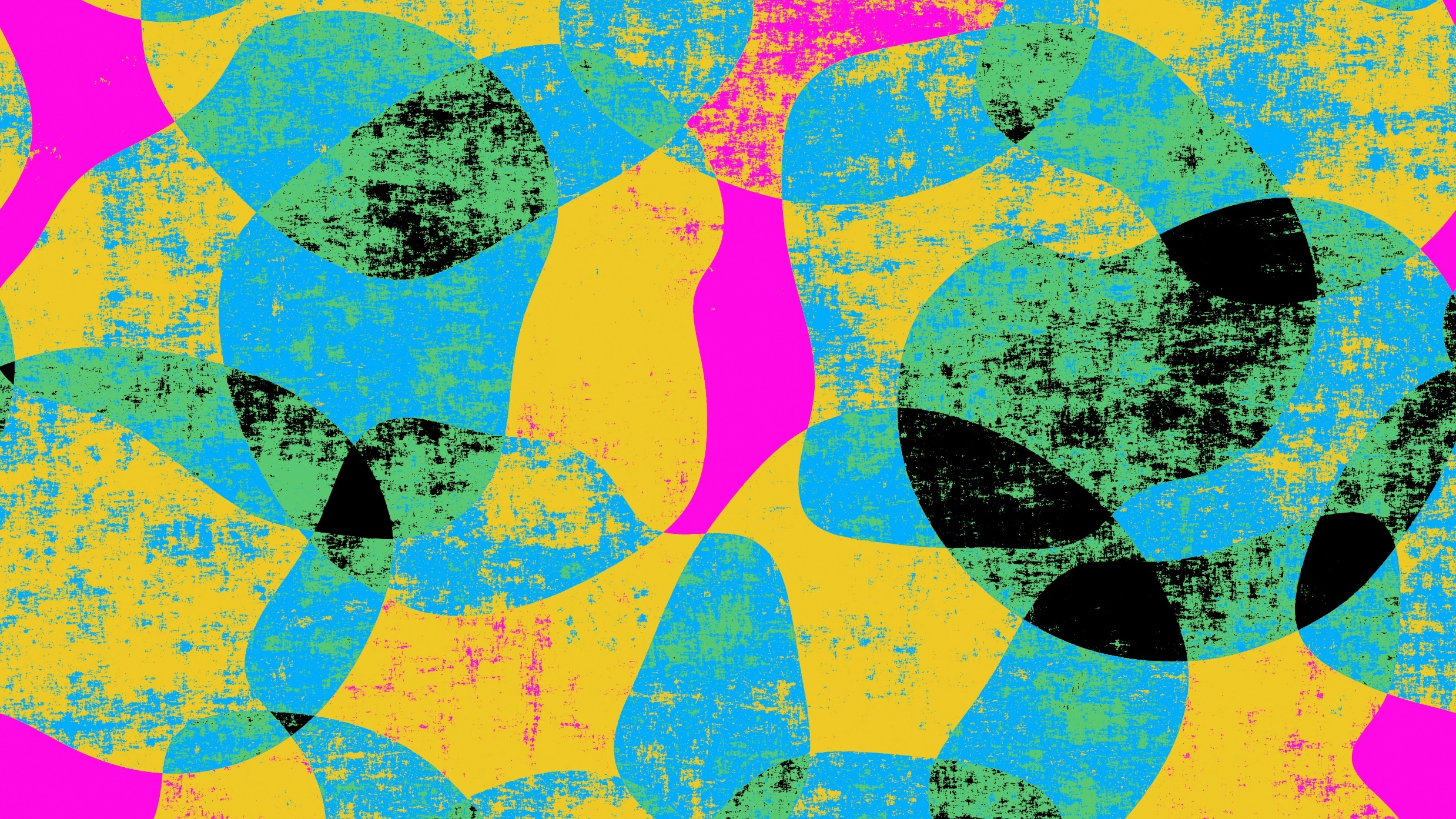 What’s your story?
Rikki Corniola MS PhD
Assistant Dean of Curriculum and Assessment
Associate Professor Biomedical Sciences
College of Health Sciences
California Northstate University
Session Outline
Introduction
Questions for the audience
How to tell the story
Direct and indirect data sources
Conclusion
Introduction: Show and Tell Your Story
The need for quantitative data will not go away.
Funding is based on budgets and limited resources.
The need for bringing humanity to the numbers will also not go away.
Everyone is here to serve students.  Students are people. People have stories.

Today’s objective is to find the bridge between the needs/wants of the writing center and the resource pool. 
Determine discrete objectives
Develop your narrative
Use varied types of data
Questions for the Audience
What specifically do you want?
What is your structure for requesting resources?
What barriers do you see for your center’s success?
Why do you feel your current data do not effectively support your story?
What do your data represent?
What is the story you want to tell?
How do you collect your data?
How to Tell the Story
Start with the expectations provided to you (goals, outcomes, benchmarks, etc.).
Compare to your expectations.
Identify the expected sources of evidence from your funding source.
Align your data collection with those (you don’t need to limit to that). Make sure you are addressing requests.  If you cannot, be sure to have a justification. 
Review and identify the gaps. 
Fill the gaps or explain how you will fill the gaps (future directions).
Direct and Indirect Data Sources
Direct
Indirect
Listens to podcasts
Video playthroughs
Blog views
Student satisfaction survey data
Page accesses (i.e. Canvas)
File downloads
Student work samples
Assess
Self
Peer
Writing center personnel
Conclusions
Identify specific targets
Reflect on the identity of the writing center (goals, purposes, expected outcomes)
Collect the evidence that tells the story
Tell the story to any and everyone